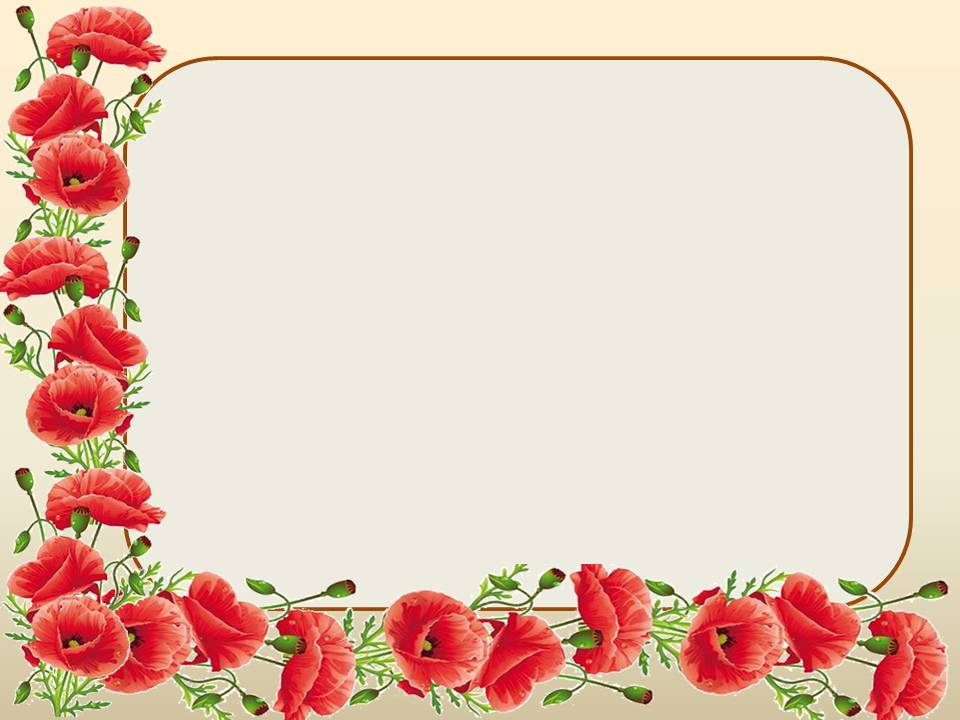 «Пишаємось тобою, 
Родниківка!»
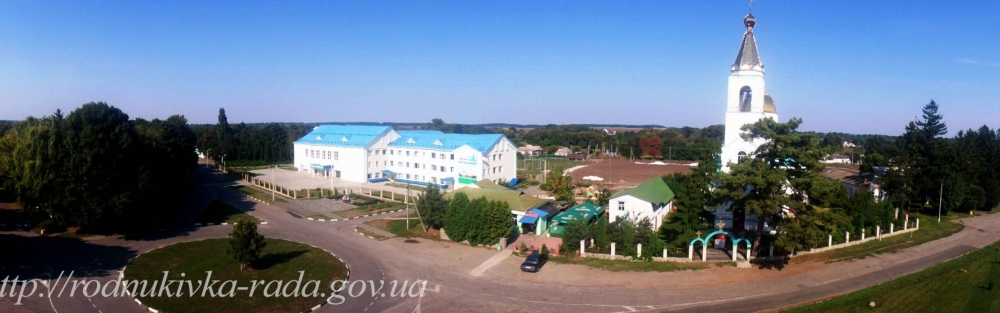 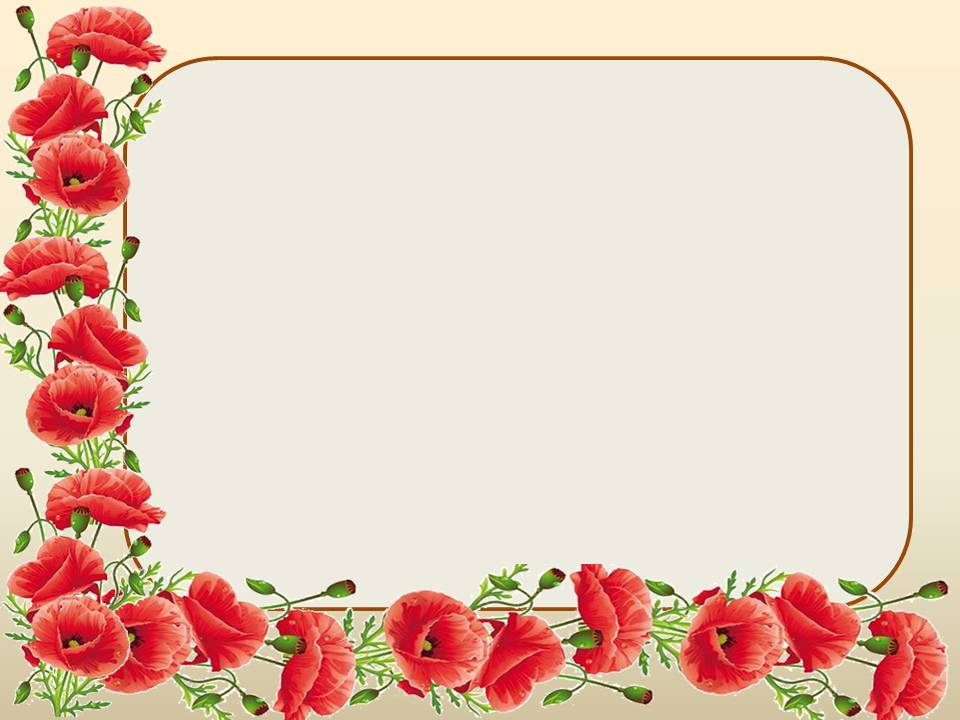 Історія рідного краю
Раніше село Родниківка мало назву Війтівка. Село  відоме з XVIII століття. У Великій Вітчизняній війні брали участь 365 жителів села, з них 173 — полягли смертю хоробрих за Батьківщину, 116 — нагороджені орденами й медалями. 1953 року на братській могилі встановлено пам’ятник визволителям села від фашистських загарбників.
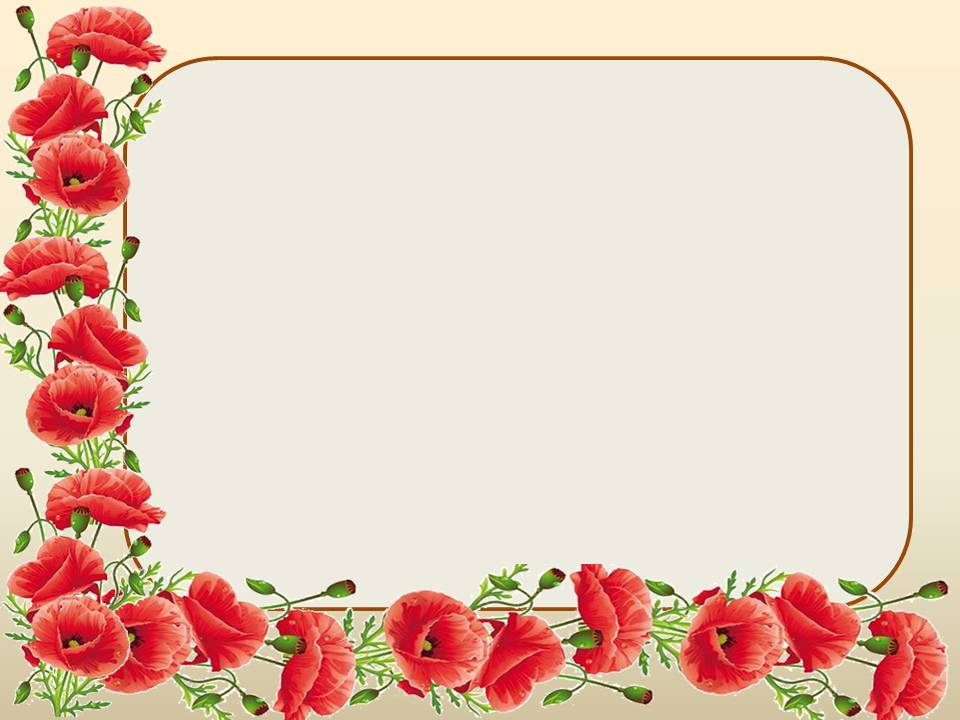 Відомі люди Родниківки
Родом з села Г. П. Бевз — кандидат математичних наук. Г. П. Опалко — кандидат сільськогосподарських наук. В селі народився 
А С. Хуторян (літературний псевдонім — Антон Лісовий, 1892—1955) —
Український
радянський
письменник.
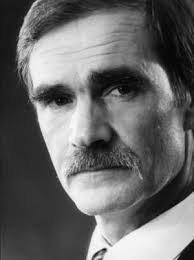 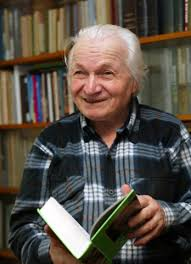 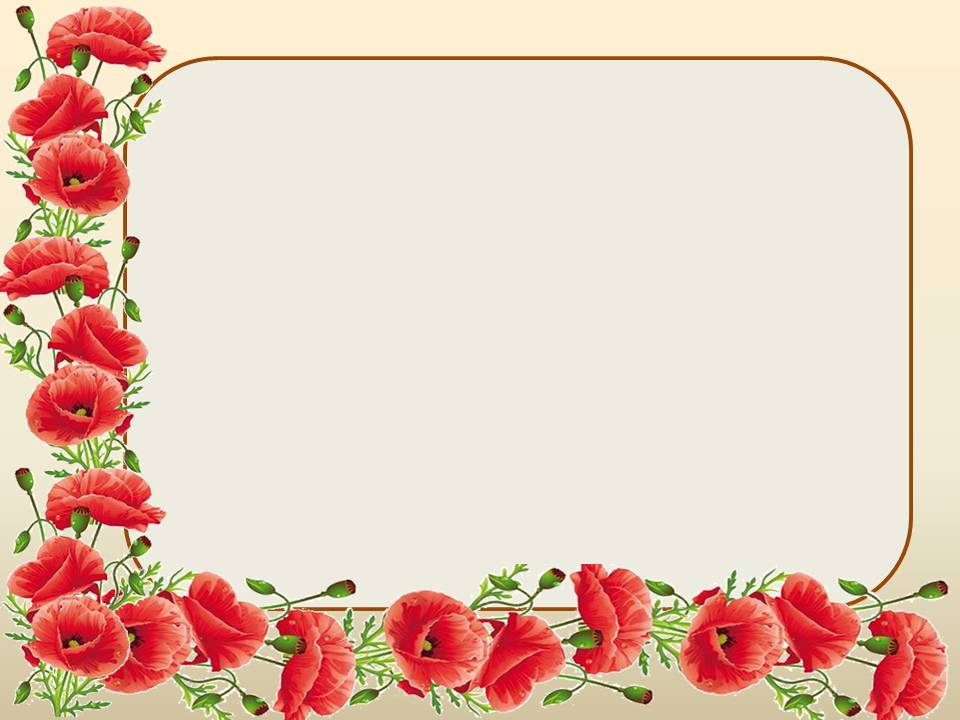 Головною пам’яткою села є церква Святої Параскеви – красивий, хоч і типовий для початку 20 століття храм, зведений у «цегляному» стилі (один із різновидів модерну) на місці дерев’яної церкви. 
В радянські часи церква була частково зруйнована, але в 90-ті роки минулого століття сільська громада її відновила. Нині це пам’ятка архітектури місцевого значення.
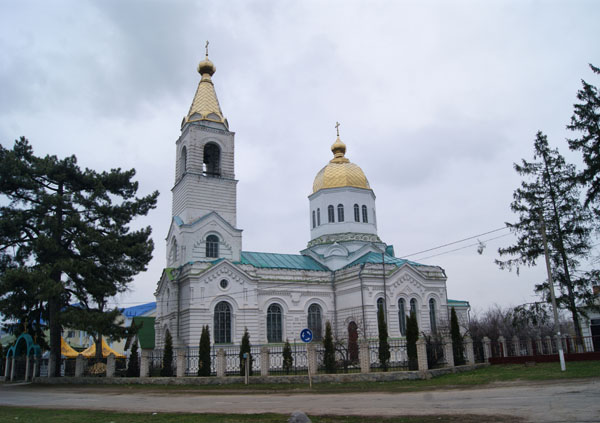 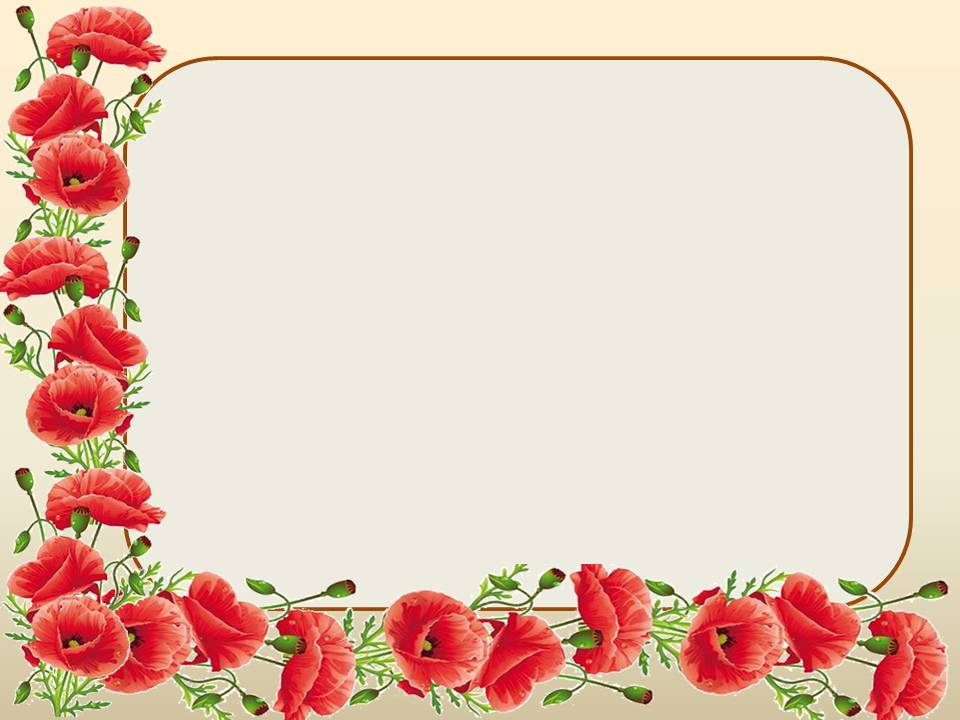 Село відоме загальноосвітньою школою І-ІІІ ст. ім.Т.Г.Шевченка. Учні школи пишаються тим, що навчаються тут. Школа була відкрита 11 жовтня 2012 року.  Новозбудоване приміщення розраховане на 400 місць.
Директор –Слупіцька Олександра Іванівна
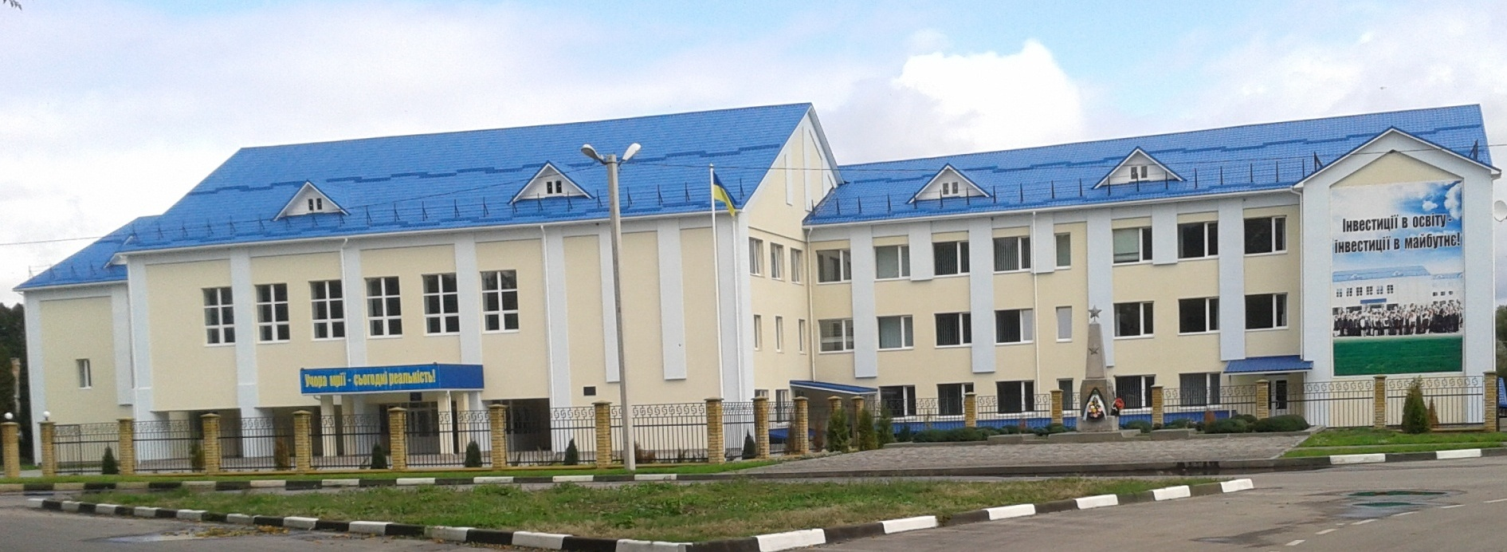 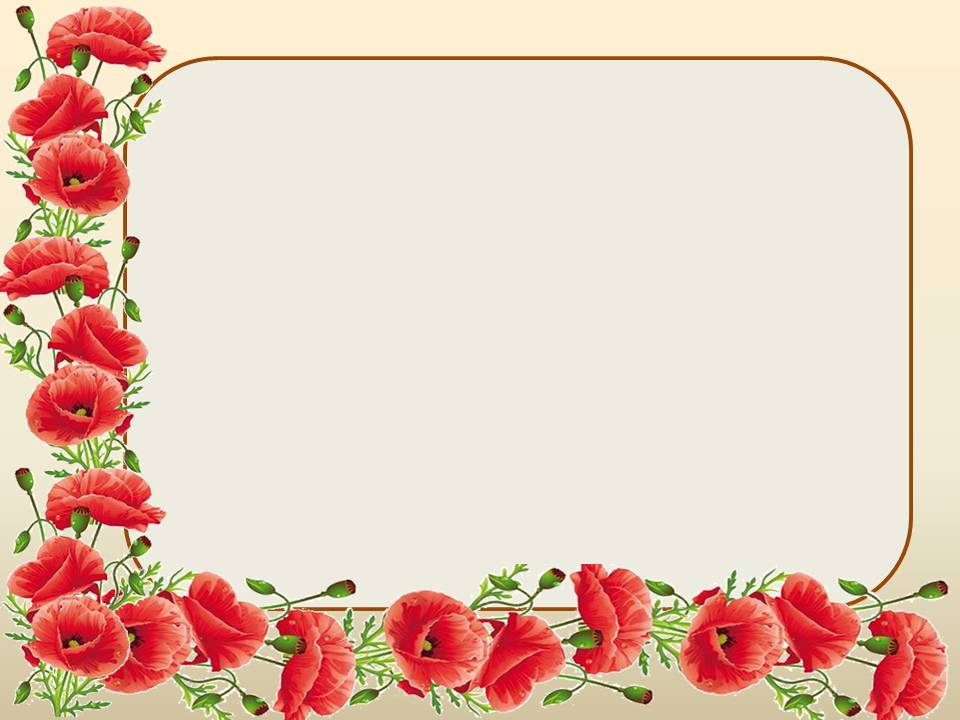 Позакласна робота в школі
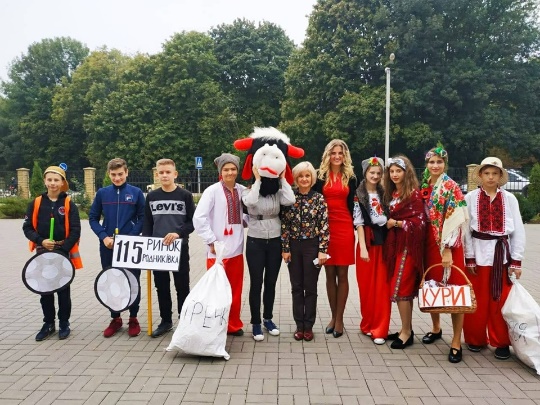 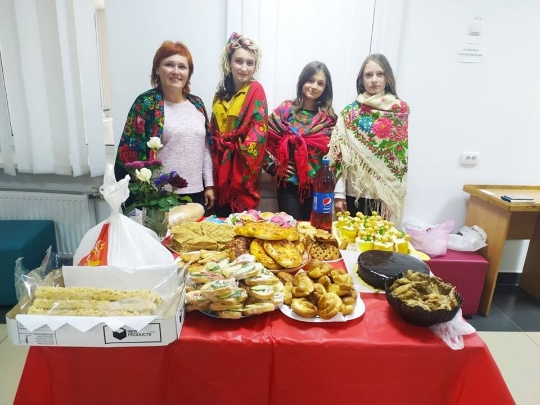 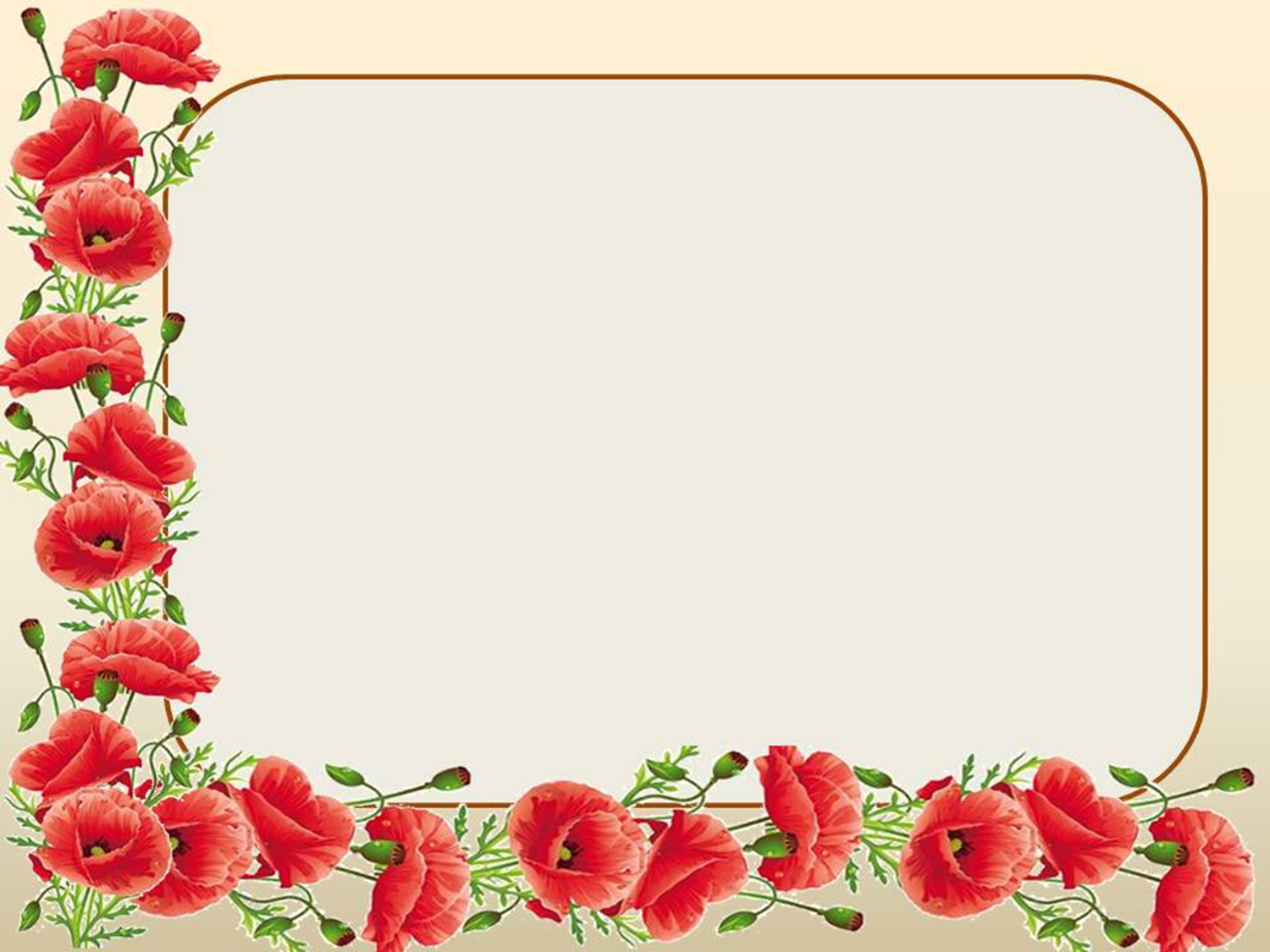 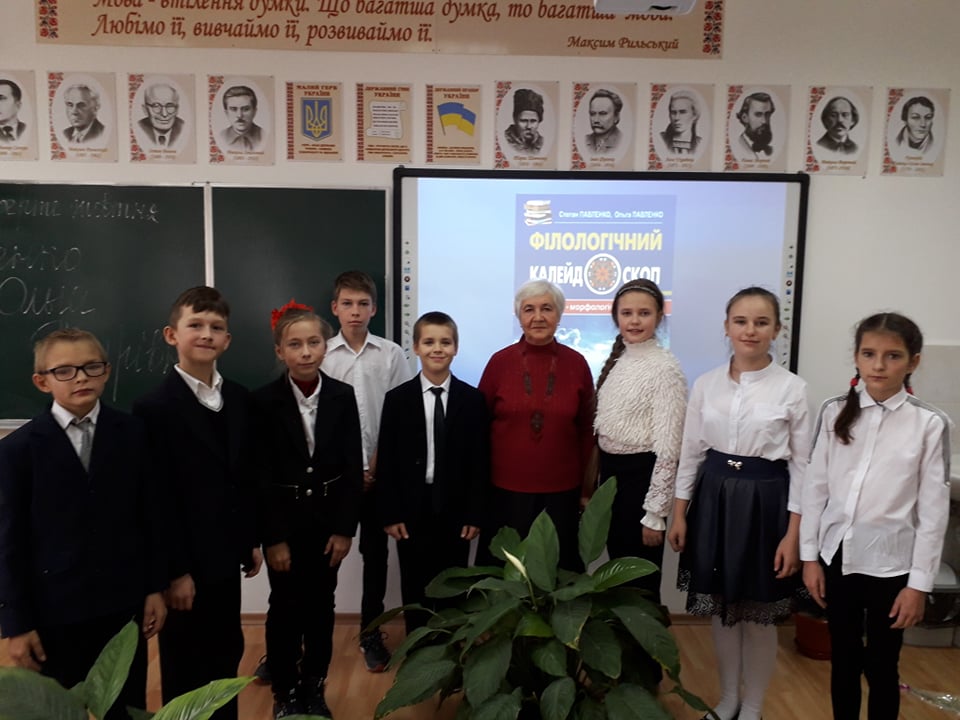 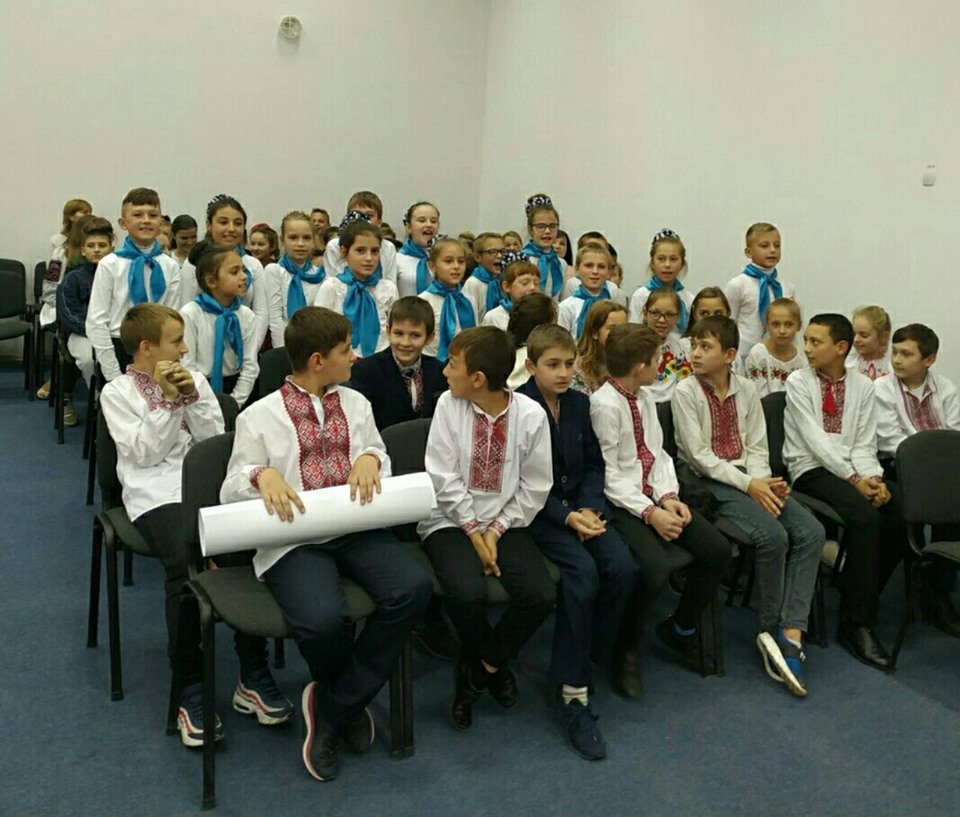 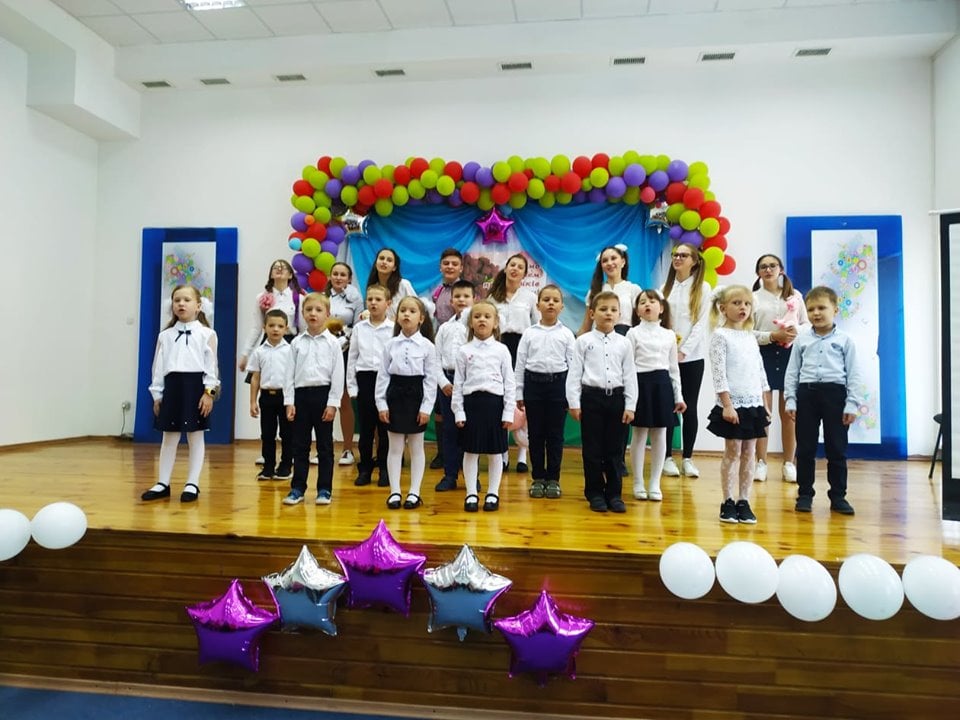 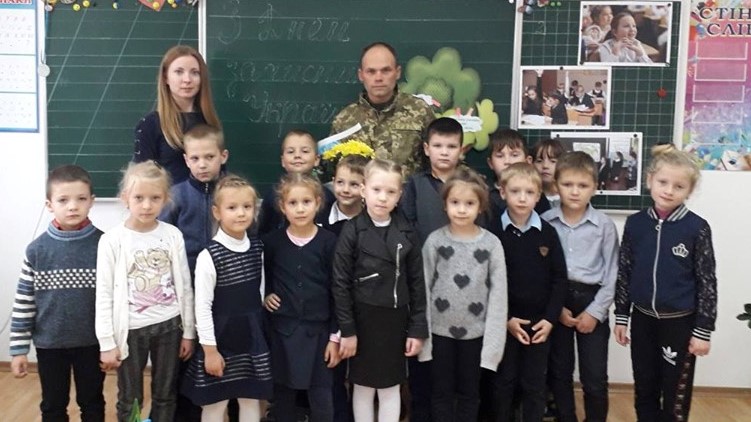 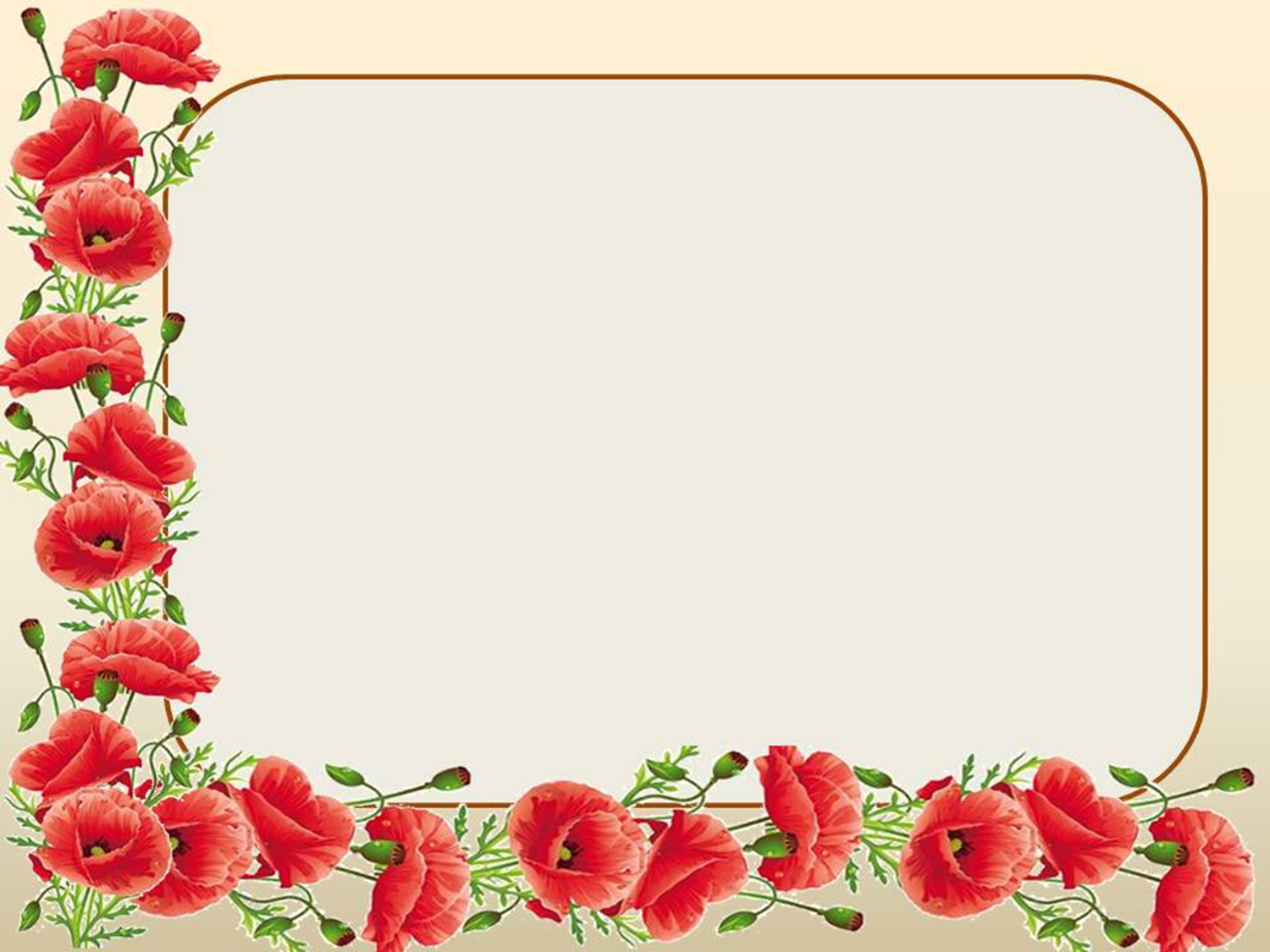 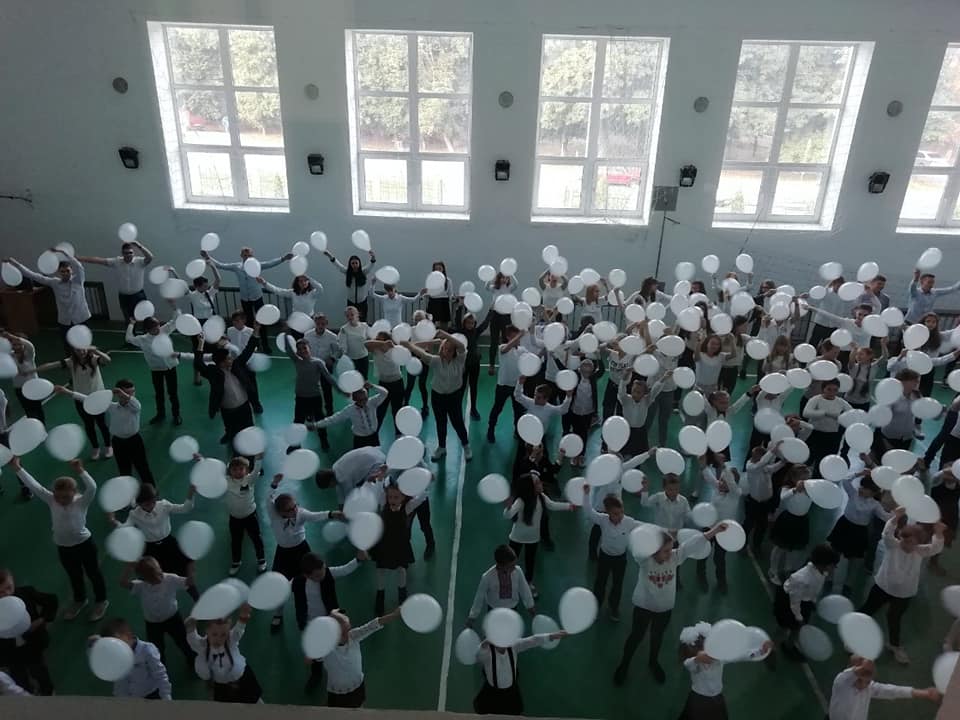 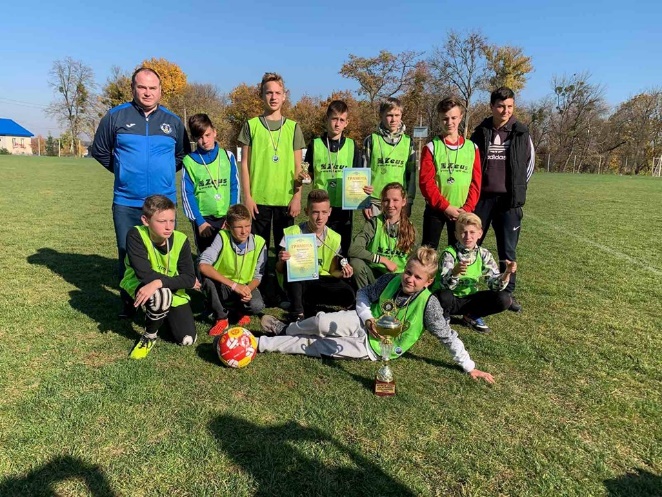 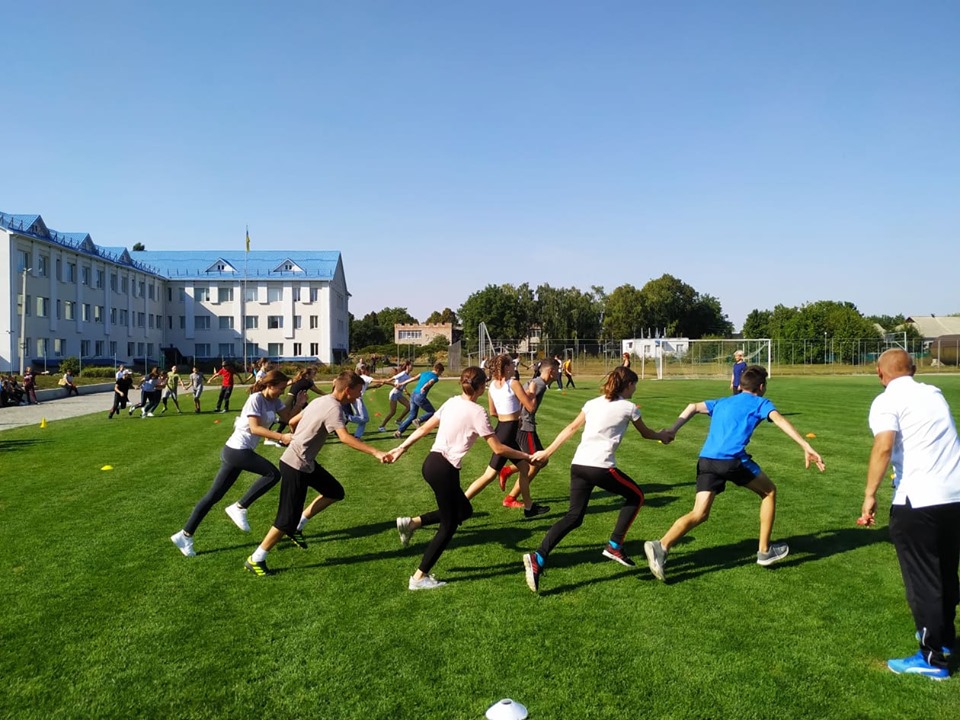 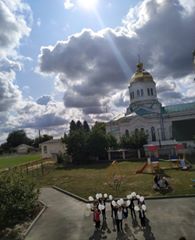 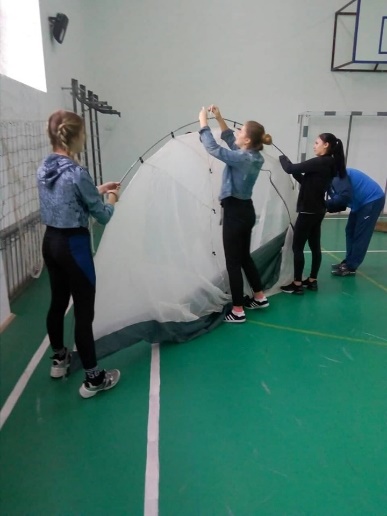 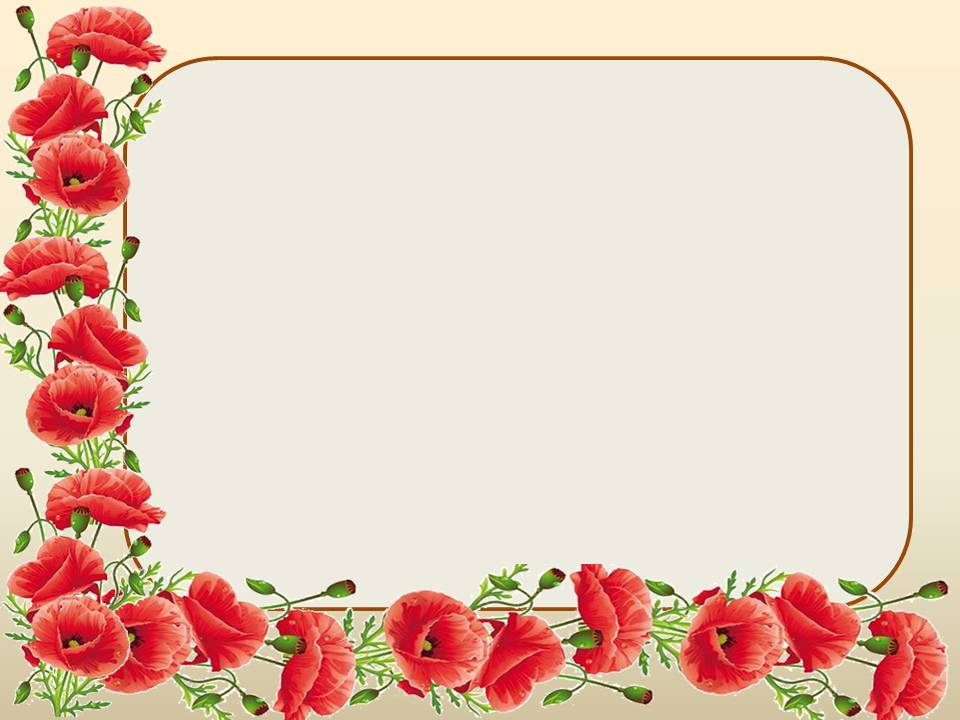 Працює АЗПСМ (амбулаторія загальної  практики сімейної медицини). Завідувач – Кузьменко Віталій Сергійович
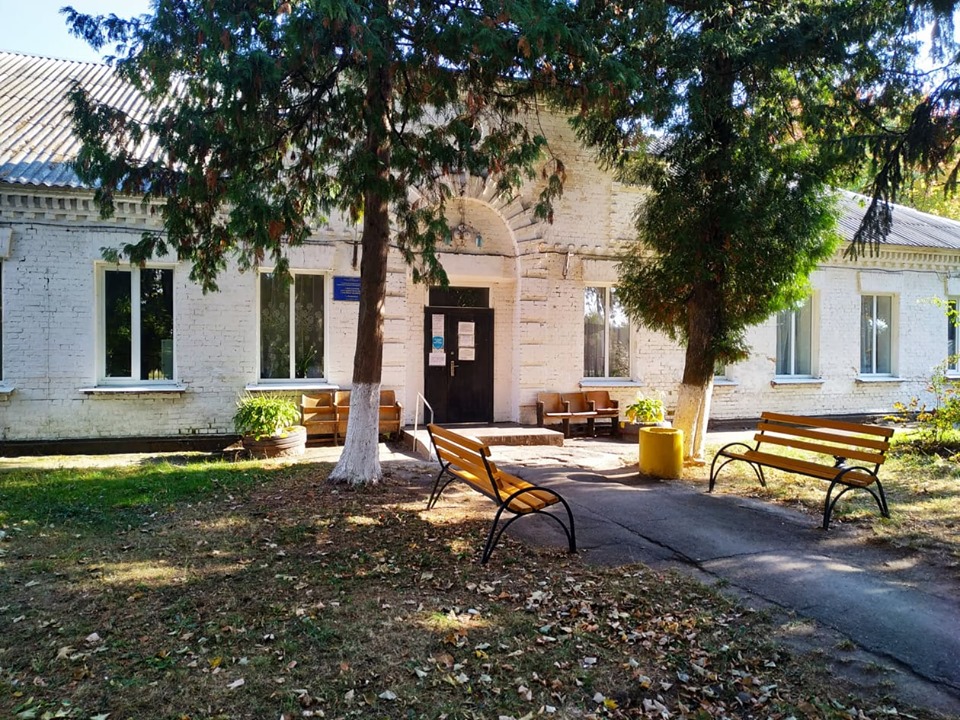 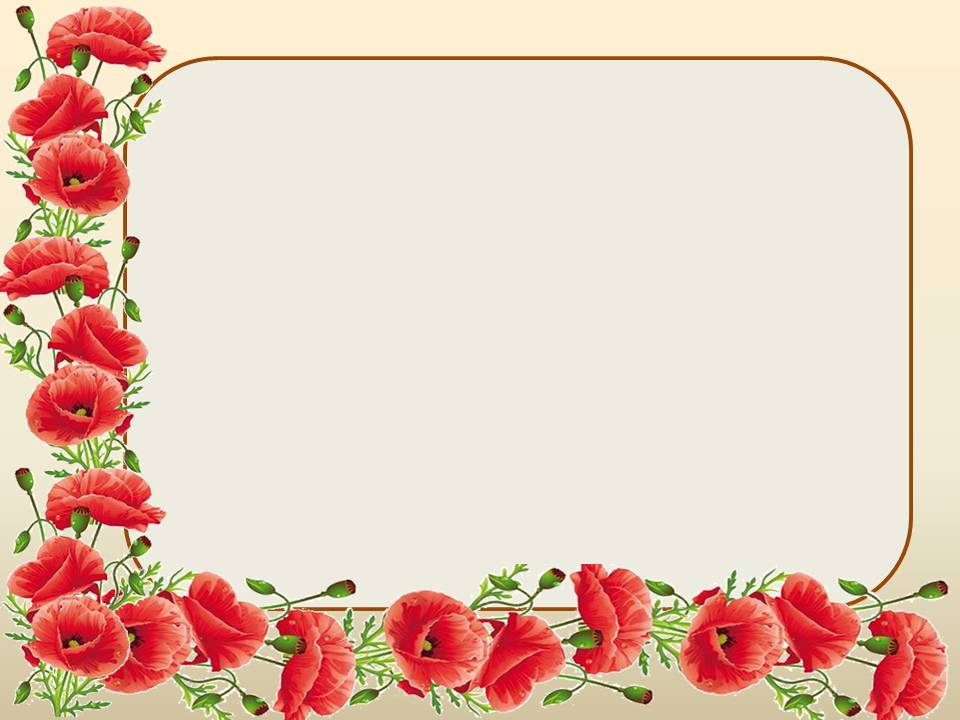 При Родниківському будинку культури працюють: вокальні ансамблі «Вербиченька», «Аметист», « Кришталь», хореографічний колектив «Імпульс»  та театр танцю «Фантазія»
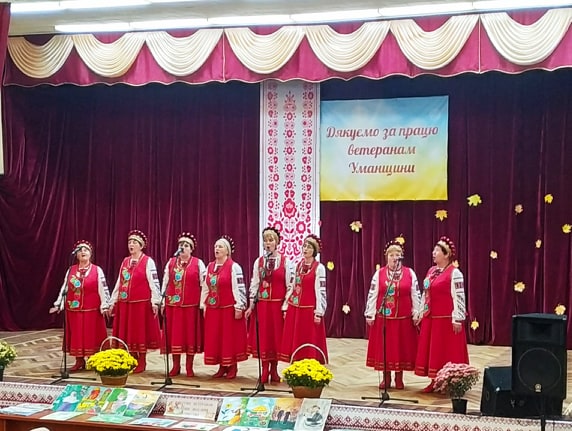 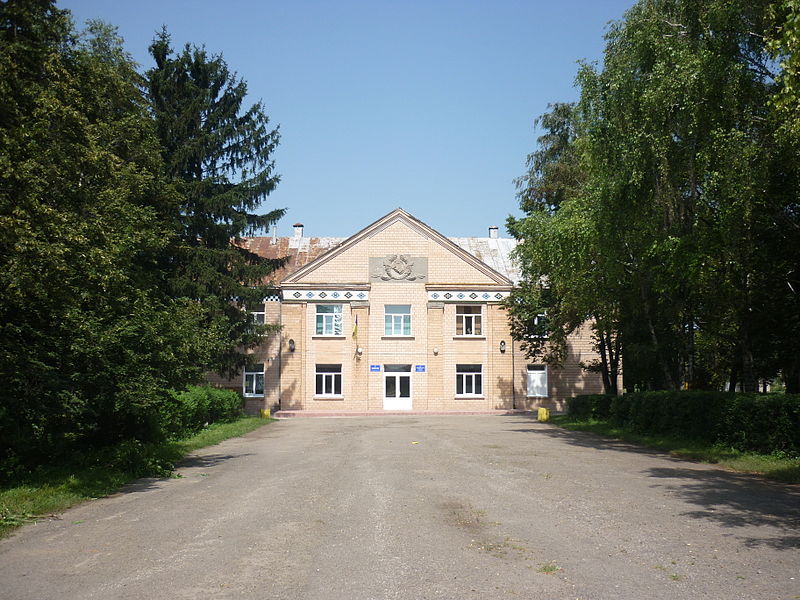 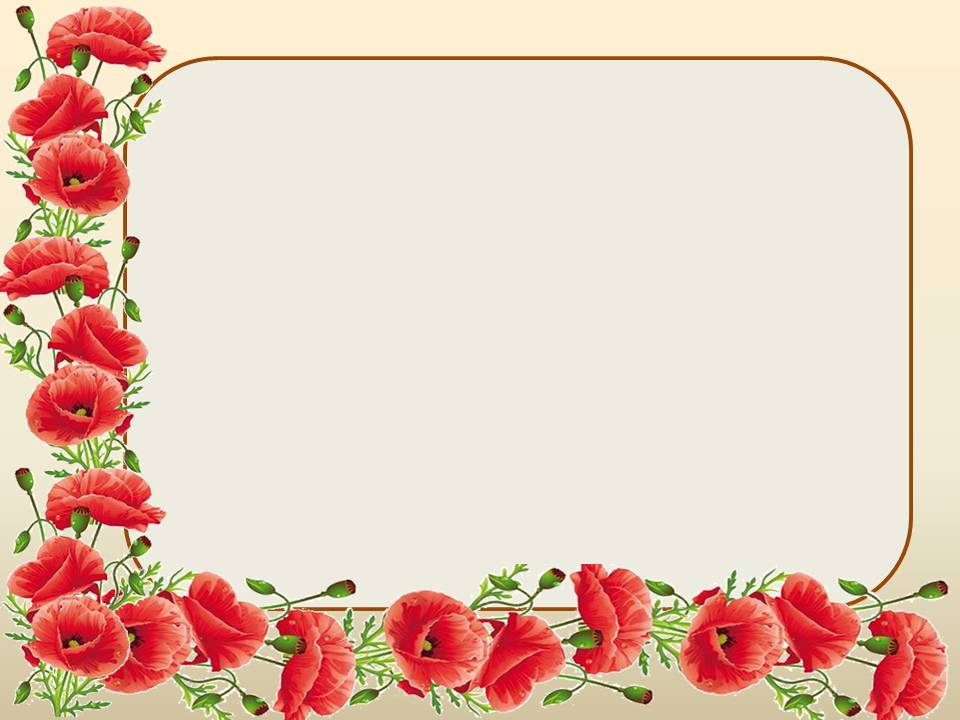 У селі є місця, де можна гарно провести час та відпочити
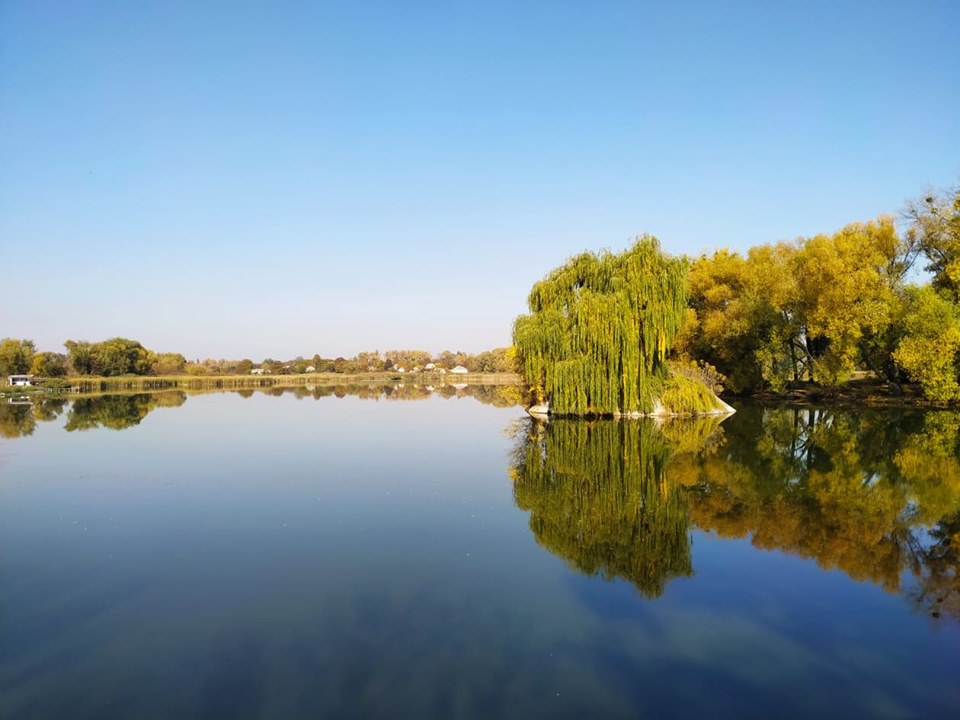 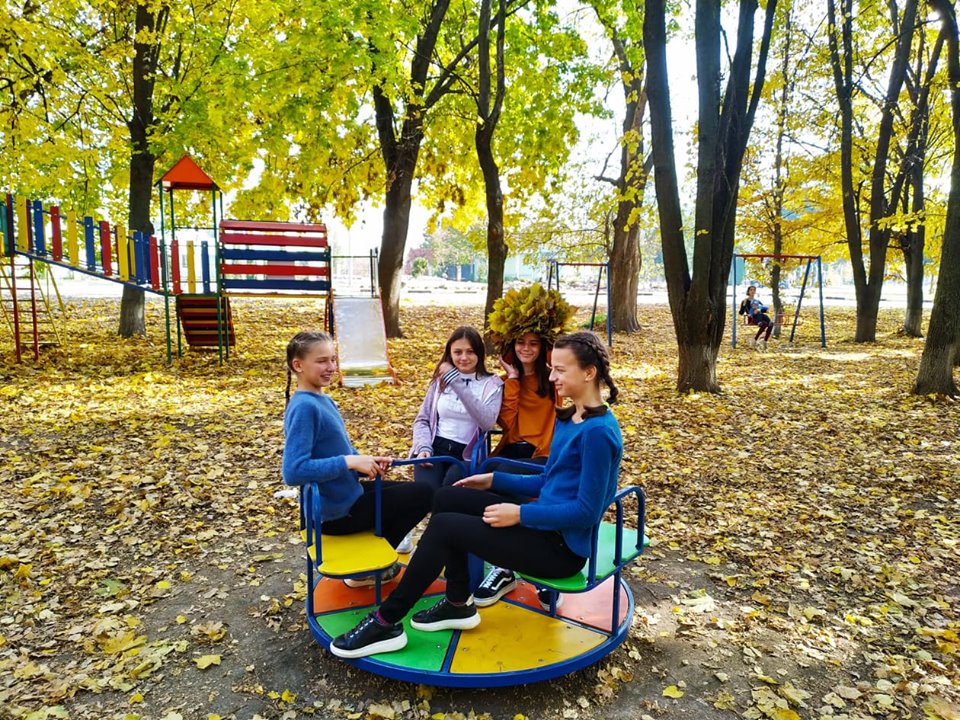 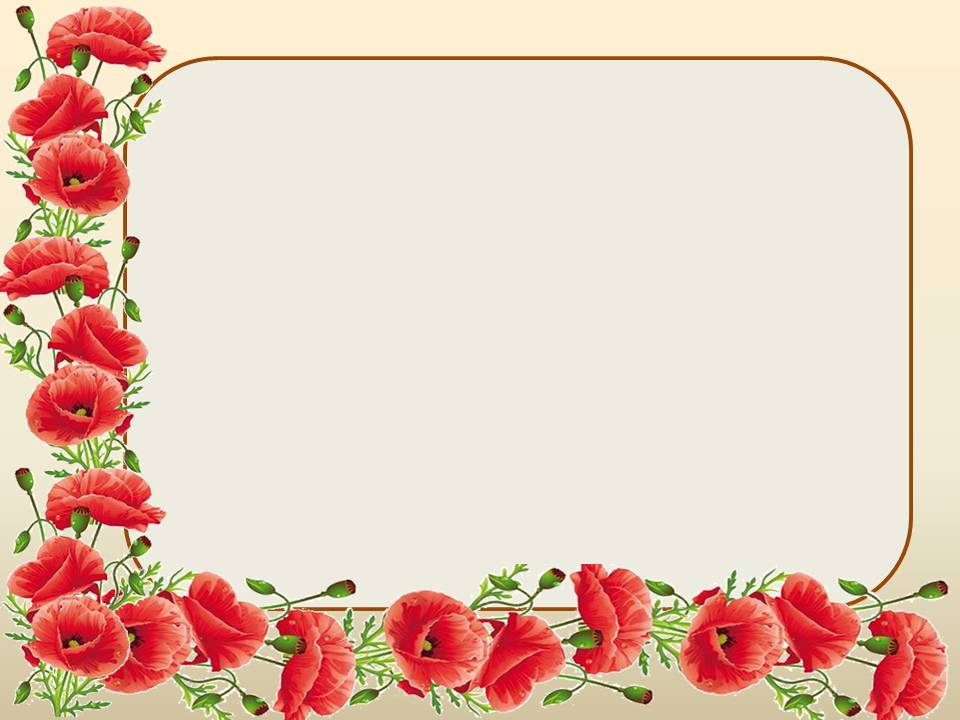 Також село є популярним місцем, для проводження різних спортивних ігор. Не кожен населений пункт має стадіон такої площі .
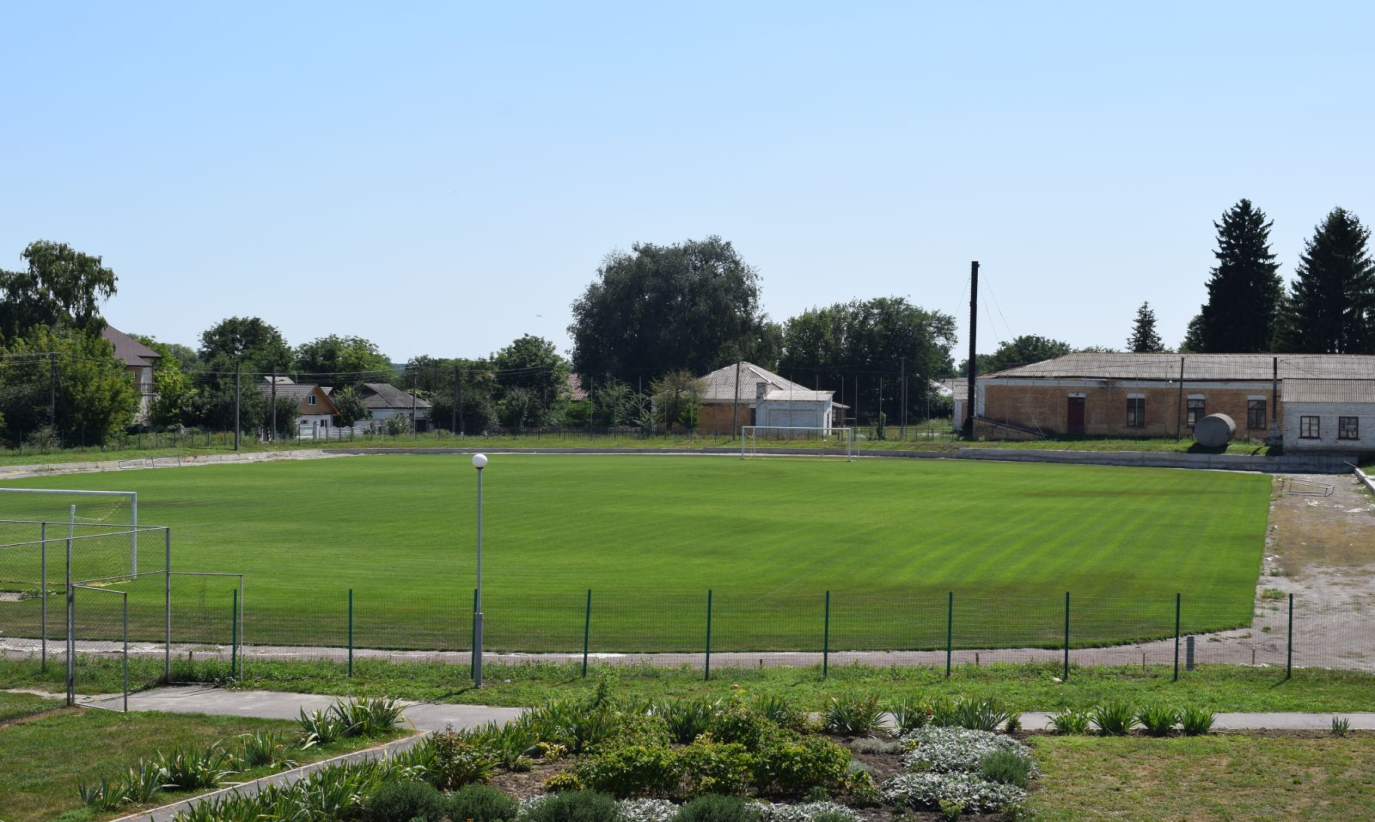 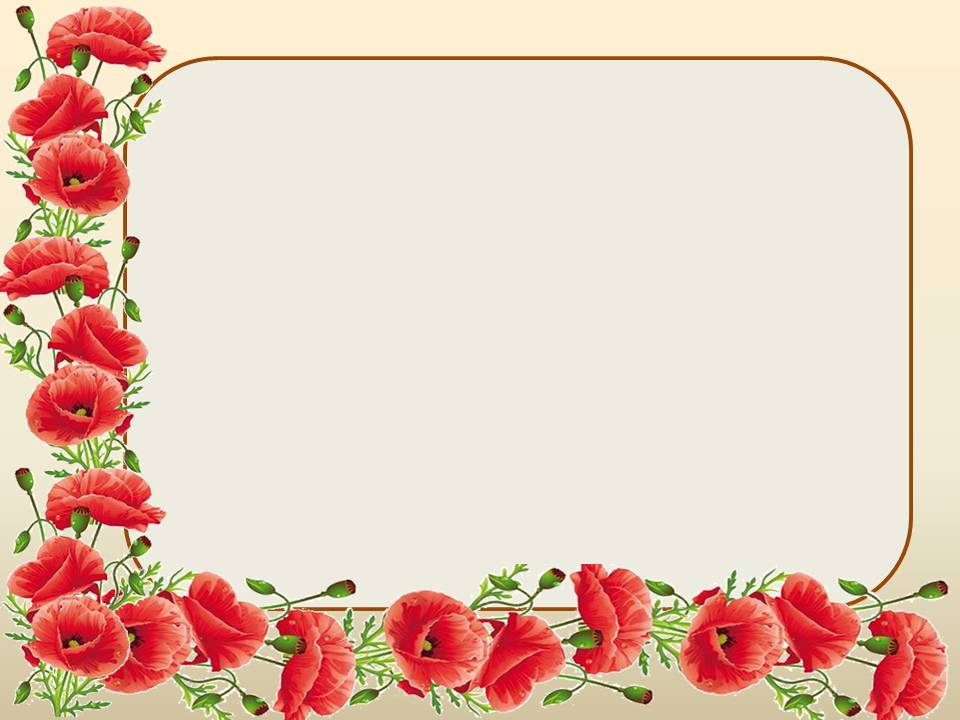 Родниківський дошкільний навчальний заклад «Роднічок», директор – Петренко Любов Миколаївна
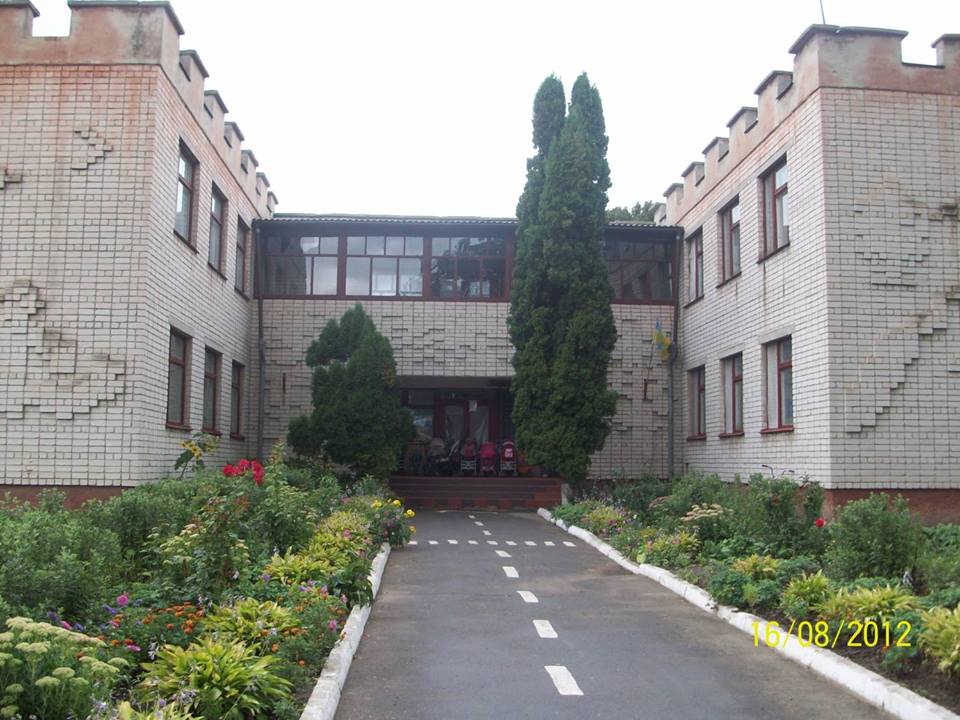 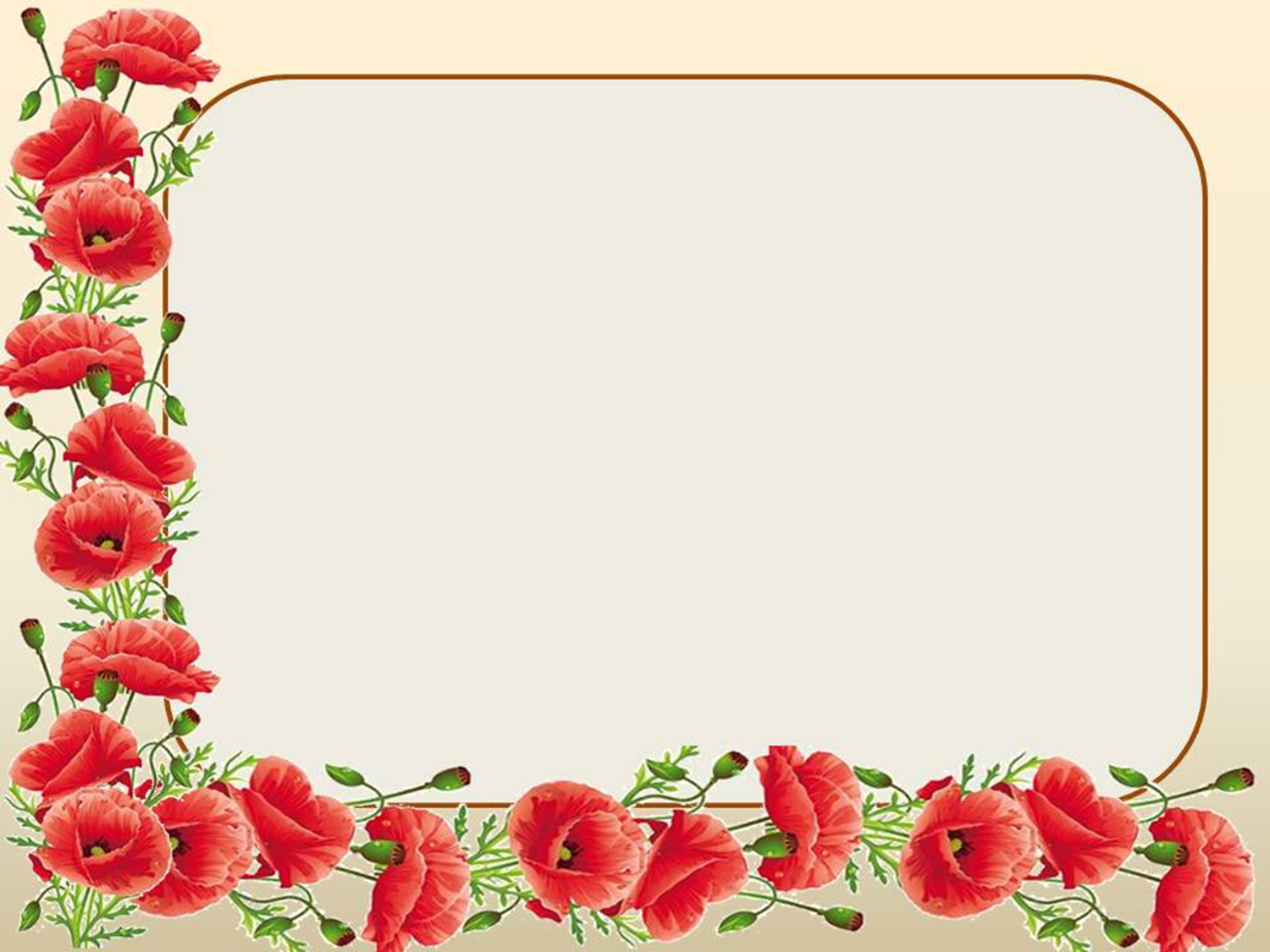 Дякуємо за увагу!